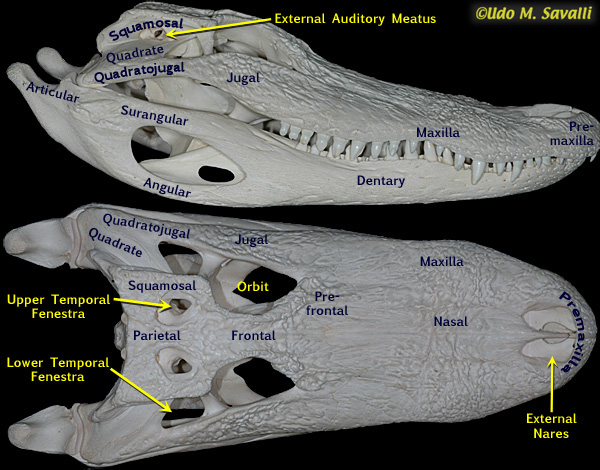 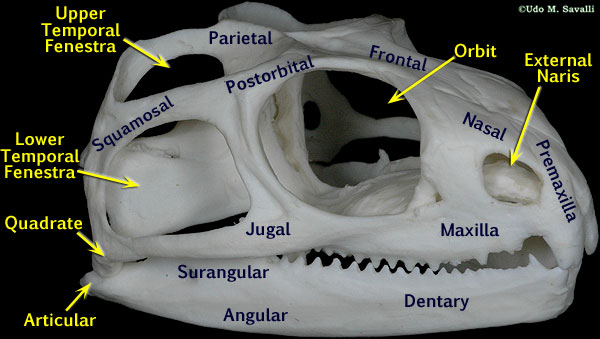 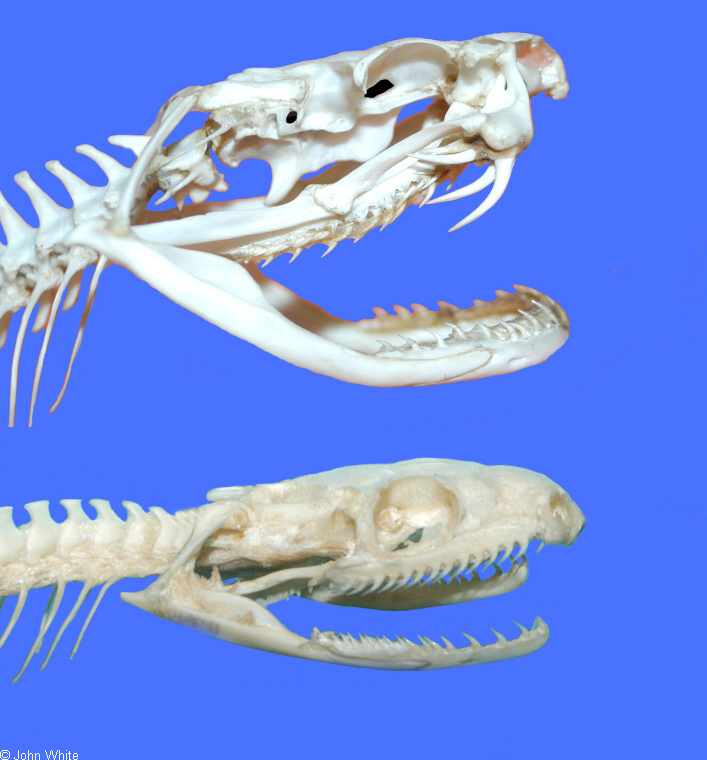 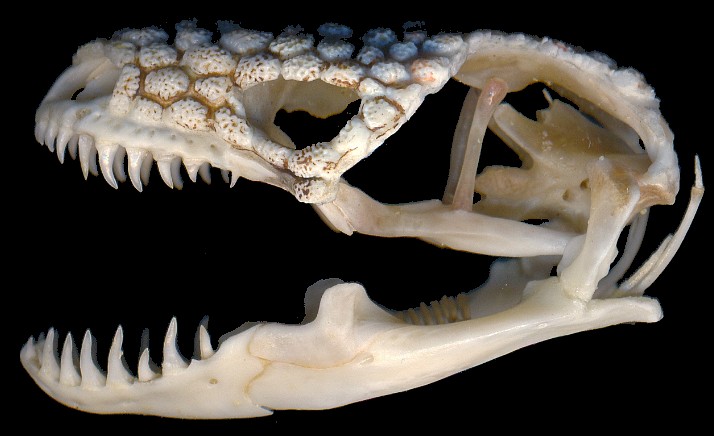 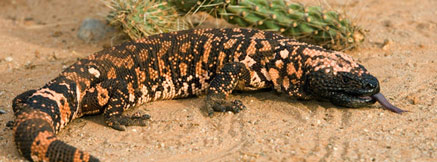 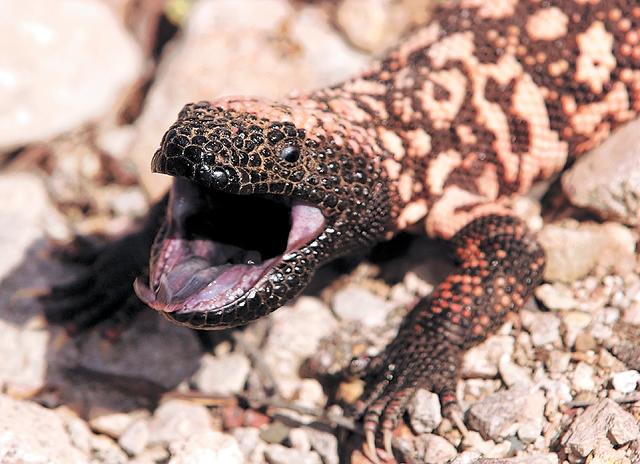 Gila monster 
(Heloderma suspectum)
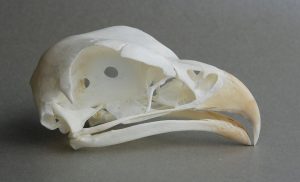 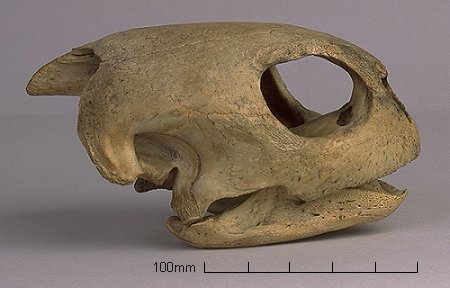 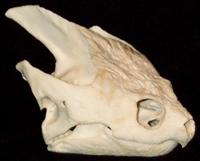 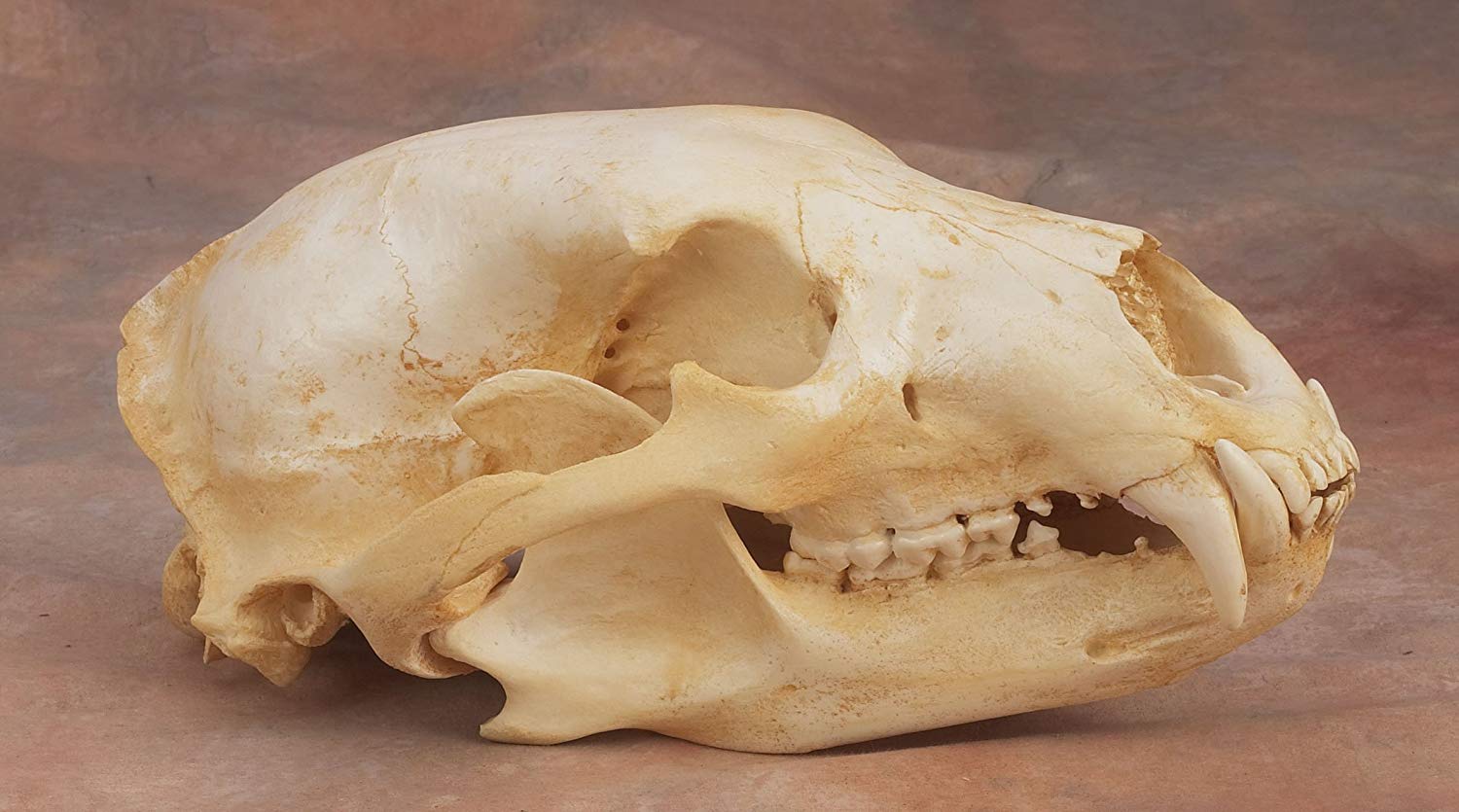 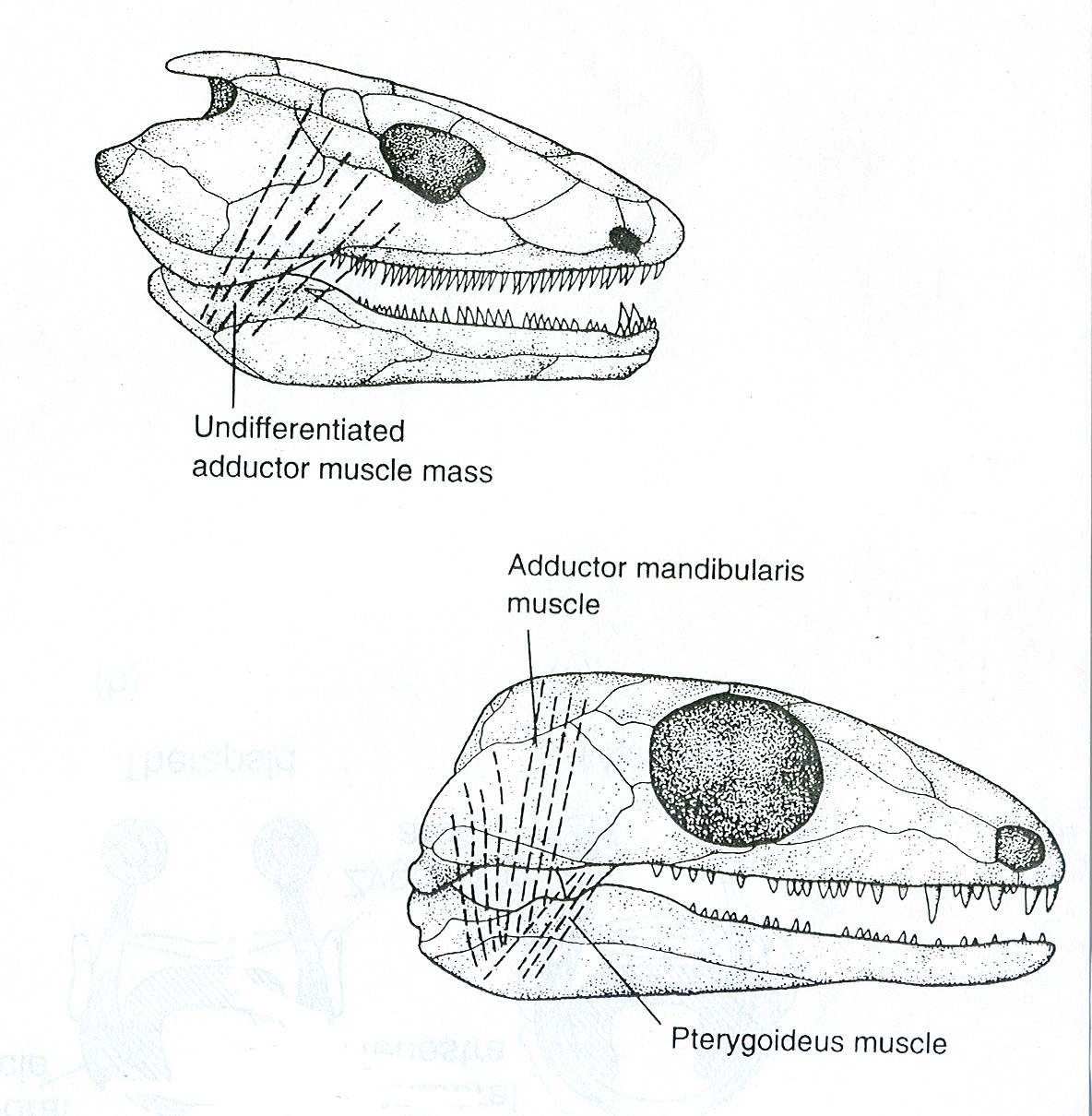 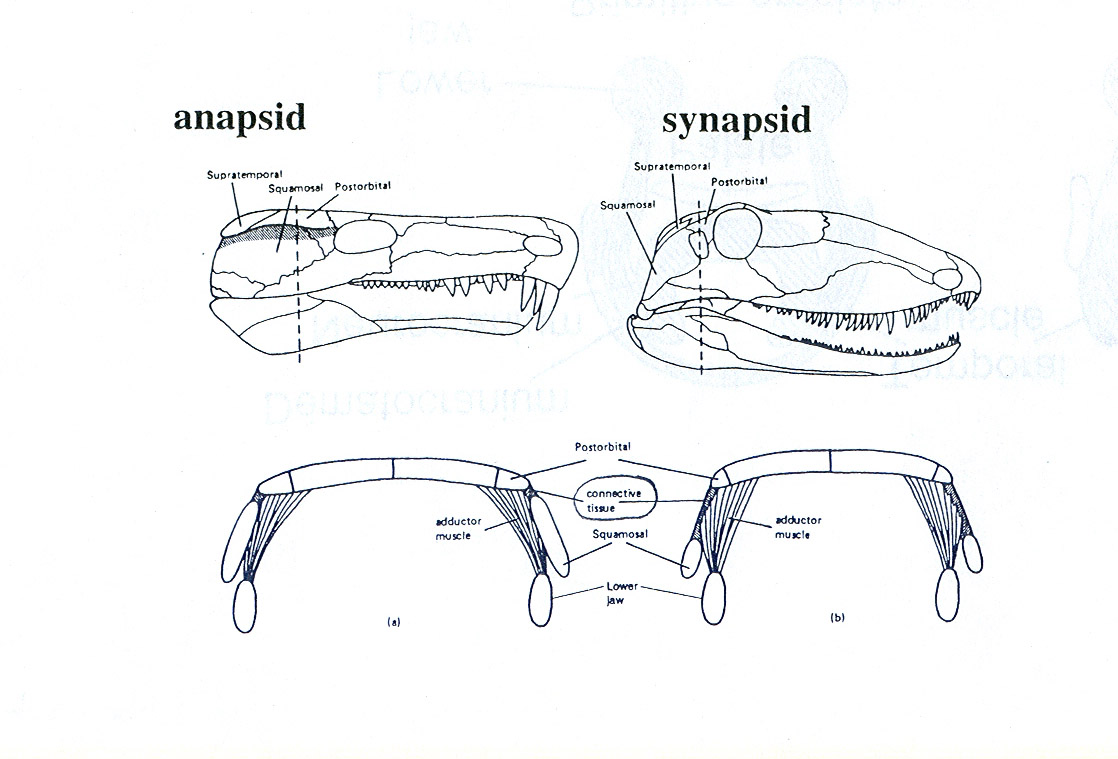 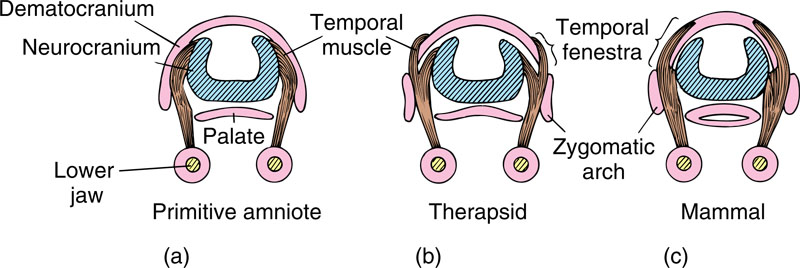 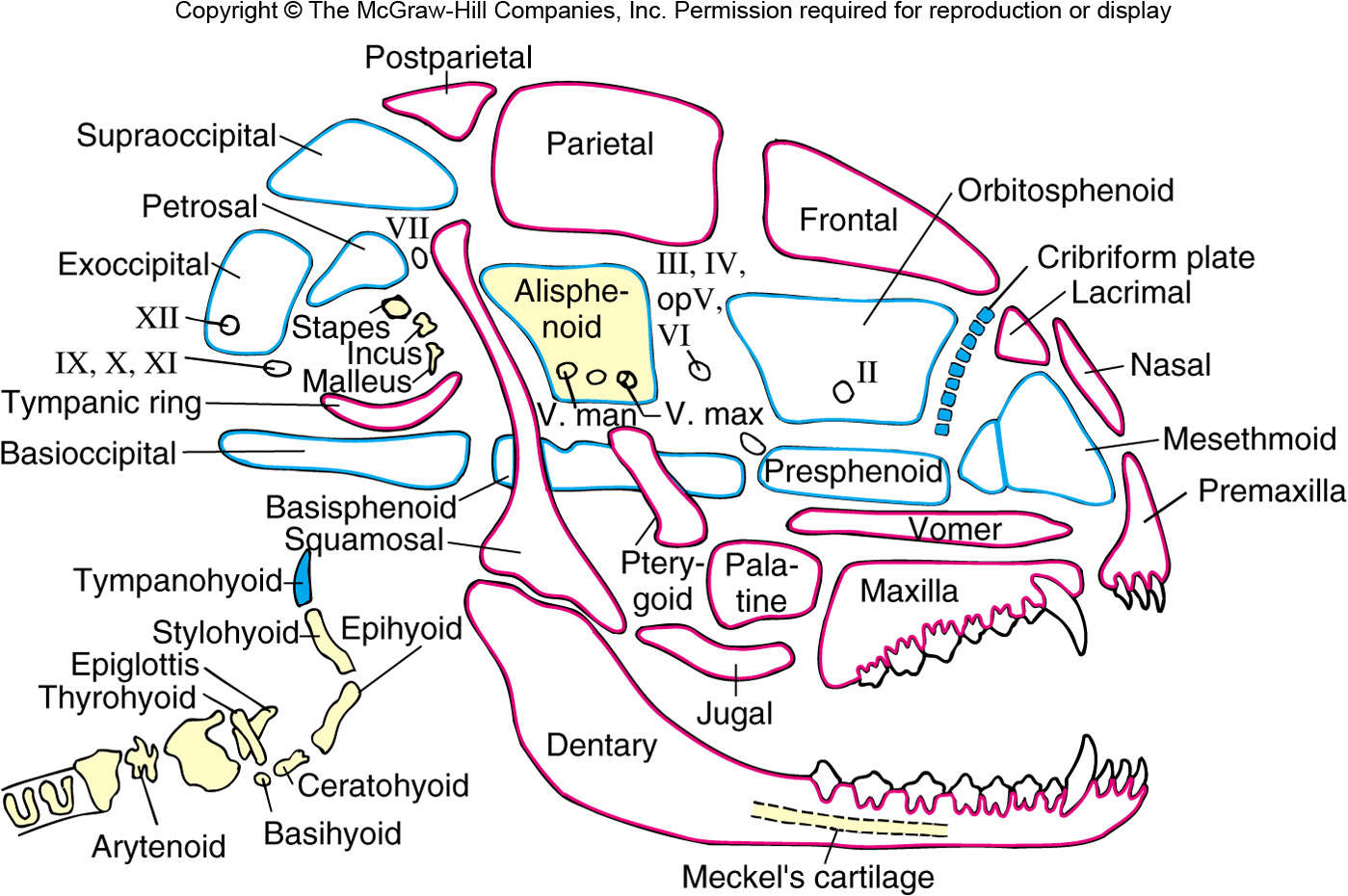 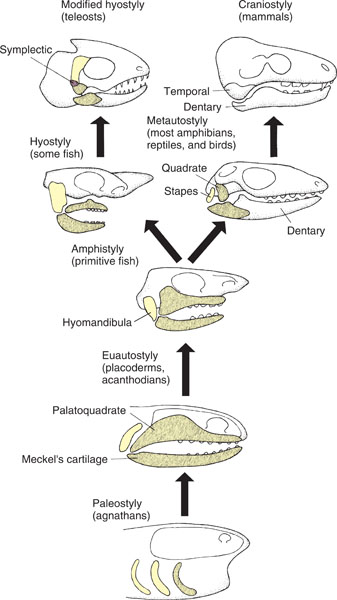 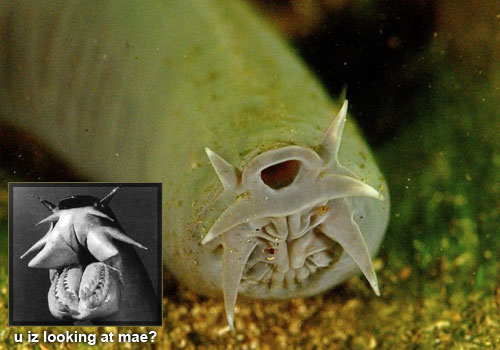 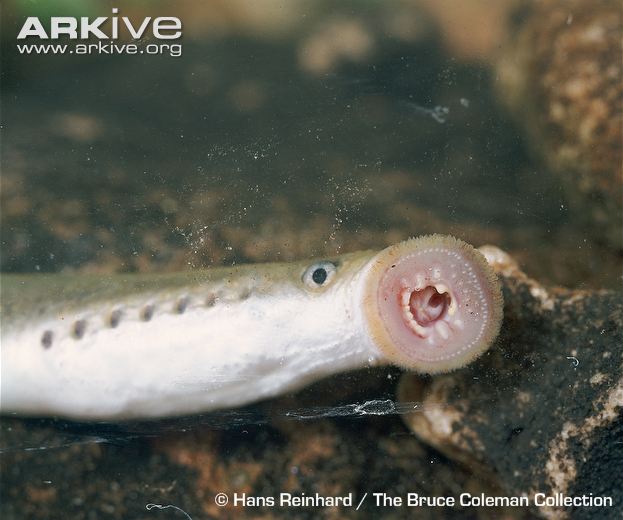 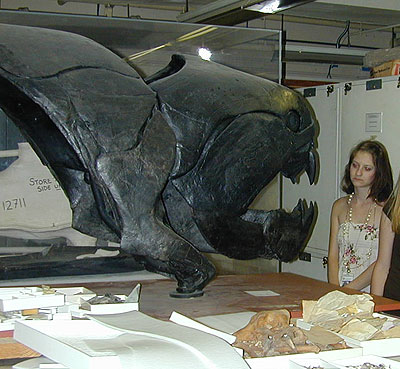 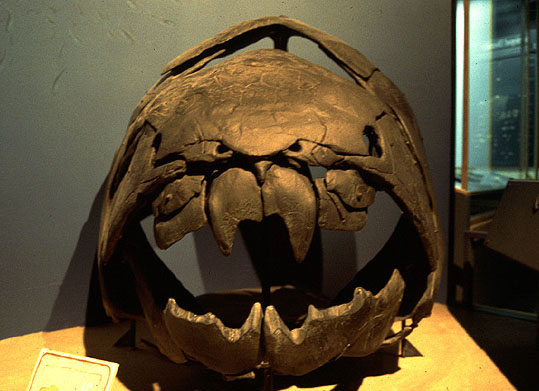 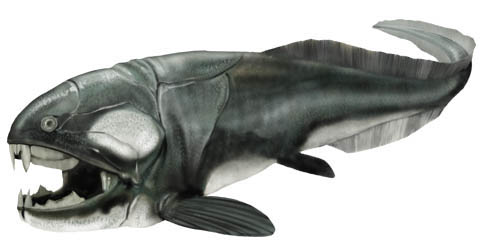 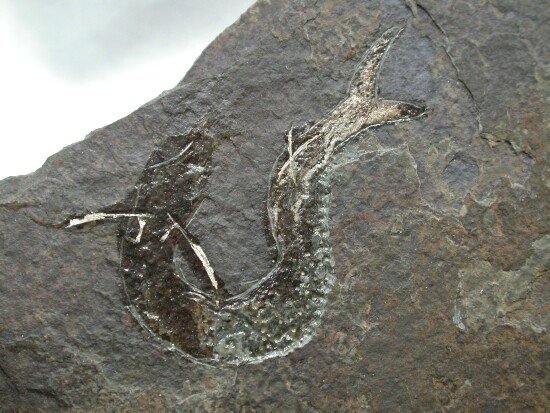 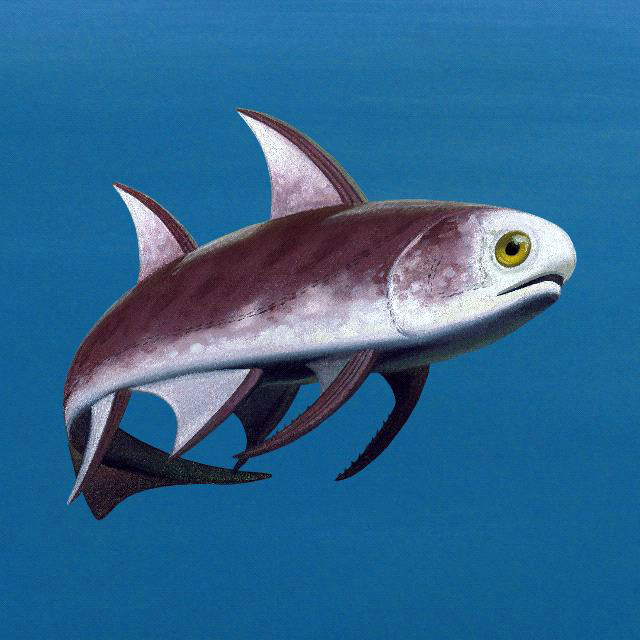 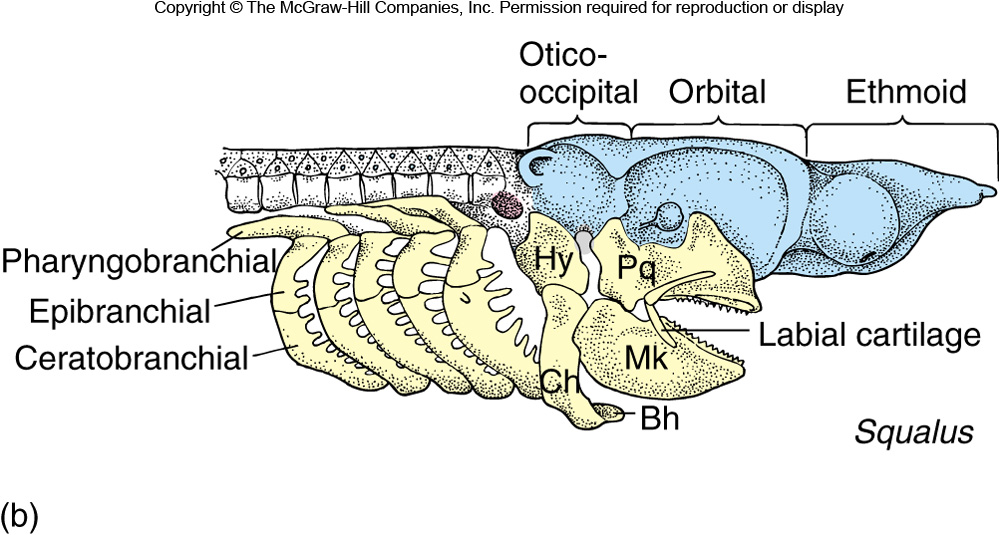 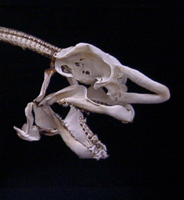 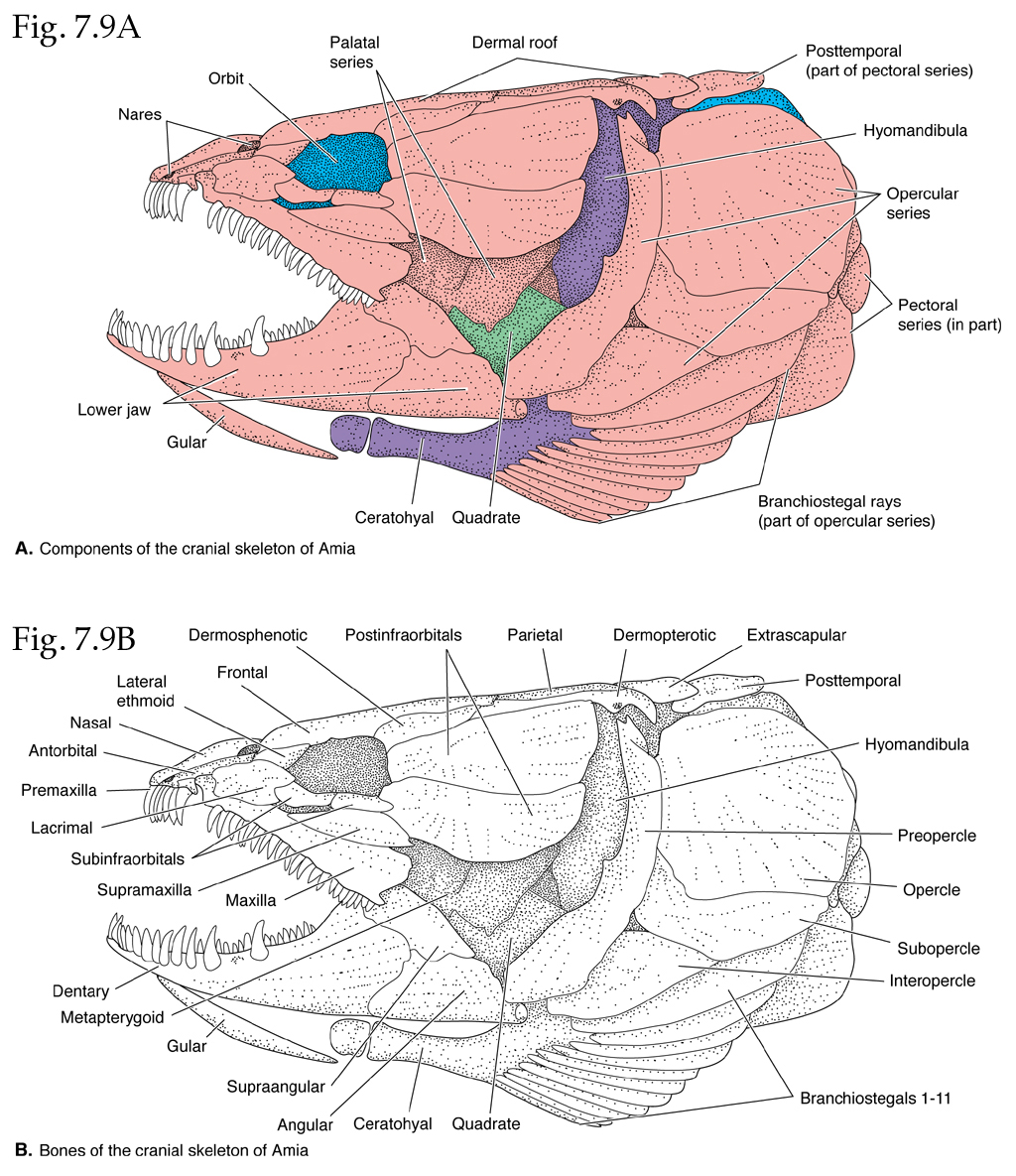 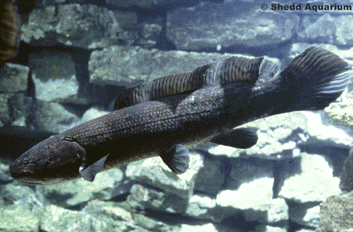